Дәрілік препараттардың, медициналық мақсаттағы бұйымдардың және медициналық техниканың қауіпсіздігін мониторингілеу
Құрметті тұтынушы!

Мүлде қауіпсіз дәрілік препараттар жоқ, кез келген дәрілік препарат жағымсыз әсерді туындатуы мүмкін.   
Жағымсыз реакциялардың даму қаупі әрқашан дәрілік препараттың қасиеттеріне байланысты болмауы және бірқатар факторларға – дәрілік препаратты медициналық қолдану жөніндегі нұсқаулыққа сәйкес дұрыс қолдануға, басқа дәрілермен, тамақпен, сусындармен өзара әрекеттесуіне, организмнің жеке ерекшеліктеріне және т.б. байланысты болуы мүмкін екендігін түсіну қажет. Дәрілік препараттардың ерекшелігін және жағымсыз әсерінің даму қаупінің факторларын біле отырып, дәрілердің жағымсыз әсерлерінің басым бөлігінің алдын алуға болады. 
Дәрілердің жағымсыз әсерлерін анықтауда Сіздің белсенді  қатысуыңызға сенеміз.  

Сіздің дәрілердің жағымсыз әсері туралы хабарламаңыз дәрілердің қауіпсіздігін қамтамасыз етуде және тек қана Қазақстанда ғана емес, бүкіл дүниежүзінде мыңдаған адамдардың өмірін құтқару мен азабын жеңілдетуде маңызы зор!
Нені хабарлау керек?
- дәрілік препаратты қолдану кезінде Сізде немесе Сіздің балаңызда, туысыңызда байқалған дәрілік препараттың кез келген жағымсыз әсері туралы;
- дәрілік препараттың тиімділігінің төмендігі немесе жоқтығы туралы; 
артық дозалануы туралы;
дәрілік препаратты шектен тыс қолдану жағдайы туралы; 
дәрілік препараттың шарананың және (немесе) баланың дамуына әсер етуі туралы.
КІМГЕ ХАБАРЛАУ КЕРЕК?

Дәрілік препараттың жағымсыз әсерлерін немесе дәрілік препаратты немесе медициналық мақсаттағы бұйымды немесе медициналық техниканы қолданумен байланысты басқа көрсетілген жағдайды байқаған кезде БҰЛ ТУРАЛЫ ДӘРІГЕРГЕ НЕМЕСЕ ФАРМАЦЕВТКЕ ХАБАРЛАҢЫЗ! 
 
Дәрігер немесе фармацевт Қазақстан Республикасы Денсаулық сақтау министрлігінің «Дәрілік заттарды, медициналық мақсаттағы бұйымдарды және медицина техникасын сараптау ұлттық орталығы» ШЖҚ РМК хабарлау үшін www.dari.kz веб-сайтында арнайы нысанды толтырады. 
Негіздеме: «Халық денсаулығы және денсаулық сақтау жүйесі туралы» Кодекстің 85-бабы
Қандай ақпаратты хабарлау керек?
Дәрілік препаратты қолданумен байланысты жағымсыз реакцияның дамуы немесе басқа мәселе туралы хабарлау кезінде дәрігерге немесе фармацевтке мынадай қысқа ақпаратты ұсыну өте маңызды:   
1. Пациент (тұтынушы) туралы ақпарат: аты-жөні, жасы, жынысы, (НАЗАР АУДАРЫҢЫЗ: дербес деректер хабарламада көрсетілмейді!);
2. Дәріні қабылдаумен байланысты жағымсыз әсерді немесе басқа байқалған жағдайда сипаттау; 
3. «Күдікті» дәрілік препарат туралы ақпарат: саудалық атауы немесе препараттың белсенді затының атауы, өндірушінің атауы (болғаны дұрыс), сериясы, жарамдылық мерзімі (болғаны дұрыс);
5. Дәрілік препарат қабылданған диагнозды (ауруды) емдеу немесе профилактикасы.
Қосымша ақпаратты мынадай телефондар бойынша ала аласыз.
Телефоны:  
Электрондық поштасы: 
Қазақстан Республикасы Денсаулық сақтау министрлігінің «Дәрілік заттарды, медициналық мақсаттағы бұйымдарды және медицина техникасын сараптау ұлттық орталығы» ШЖҚ РМК аумақтық филиалы
Алматы қ-сы, Абылай хан д-лы, 63
Телефон: +7 727 2734500 
Электрондық поштасы: pdlc@dari.kz 
Қазақстан Республикасы Денсаулық сақтау министрлігінің «Дәрілік заттарды, медициналық мақсаттағы бұйымдарды және медицина техникасын сараптау ұлттық орталығы» ШЖҚ РМК
ДЗ ЖӘ туралы карта-хабарламаның нысаны
ММБ және МТ ЖӘ (инциденттер) туралы карта-хабарламаның нысаны
Қандай ақпаратты хабарлау керек? 
1. Медициналық мақсаттағы бұйымдар (ММБ) немесе медициналық техника туралы деректер
атауы 
моделі
серия номері /каталог номері
ақаулы ММБ немесе МТ сәйкестендіруге арналған басқа маңызды ақпарат 
өндіруші 
2. Мәселенің сипаттамасы
ММБ немесе МТ қолданумен байланысты мәселенің сипаттамасы 
3. Пациент (тұтынушы) туралы ақпарат: аты-жөні, жасы, жынысы (НАЗАР АУДАРЫҢЫЗ: дербес деректер хабарламада көрсетілмейді!);
Медициналық мақсаттағы бұйымның және медициналық техниканың (ММБ және МТ) қауіпсіздігі туралы нені хабарлау керек? 
кез келген ақауы туралы; 
ММБ және МТ сипаттамасының кез келген бұзылуы және/немесе өнімділігі туралы; 
ММБ медициналық қолдану жөніндегі нұсқаулықта/МБ пайдалану жөніндегі нұсқауда ақпараттың кез келген нақтылықсыздығы туралы; 
жағымсыз әсердің (инциденттің) дамуы туралы; 
тиімділіктің жоқтығы туралы.
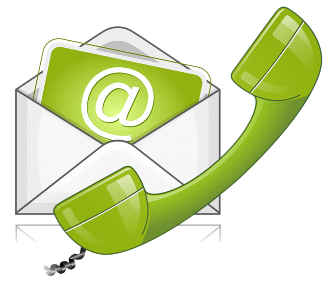